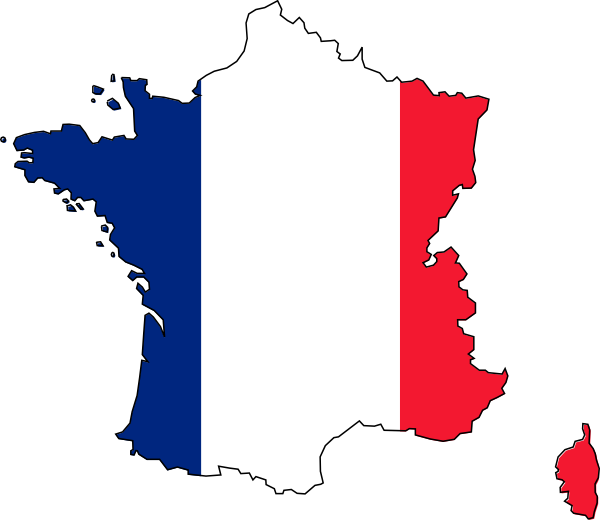 Connaissez-vous la France ?
Nous allons…
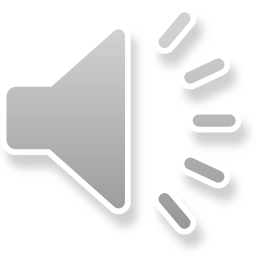 décrire la France
apprendre comment dire ‘a lot’
Connaissez-vous la France ?
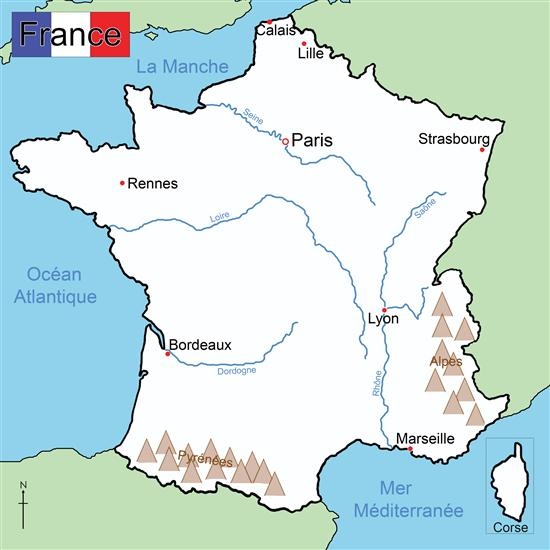 [Speaker Notes: Students use map to find out 4 main rivers 2 countries which border France, which sea/ocean borders France and 2 mountain ranges]
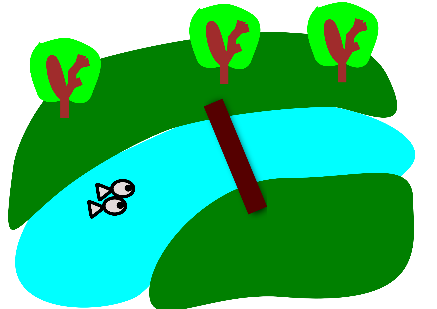 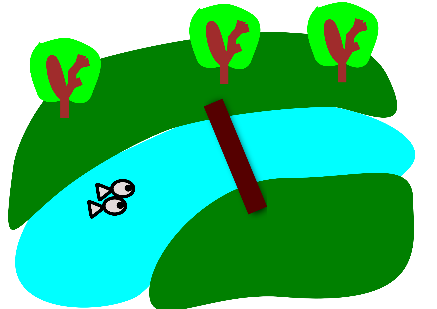 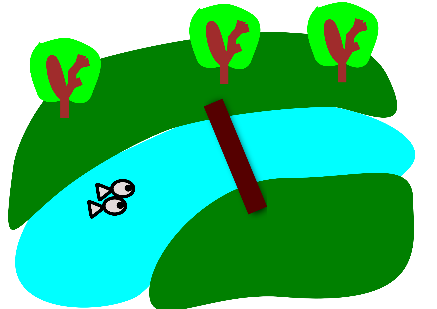 Il y a une rivière.
Il y a beaucoup de rivières.
Il y a deux rivières.
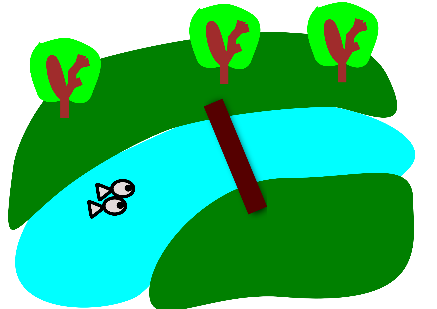 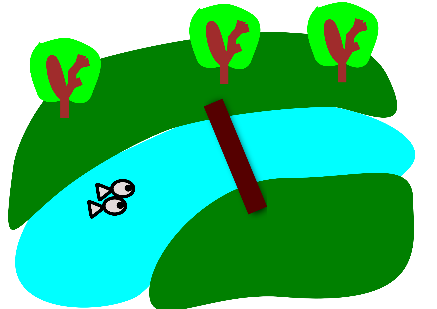 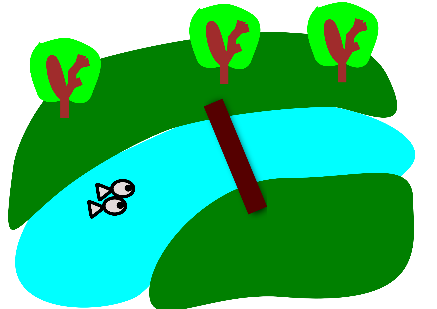 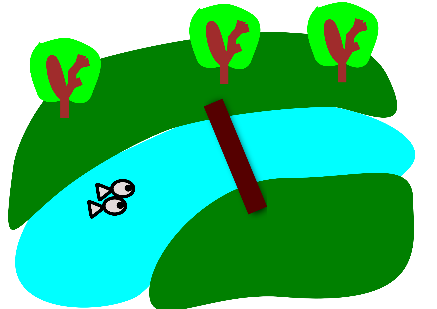 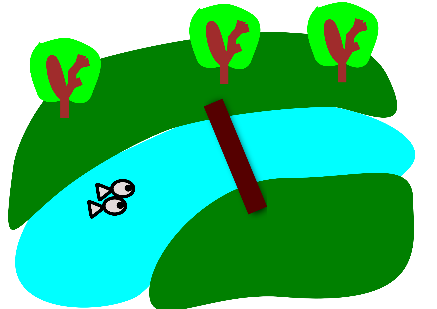 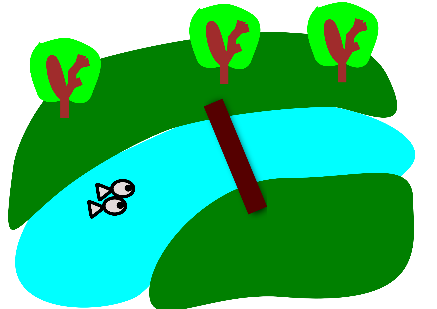 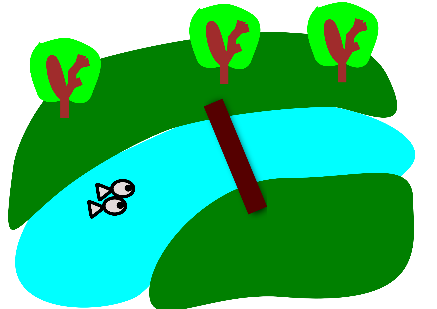 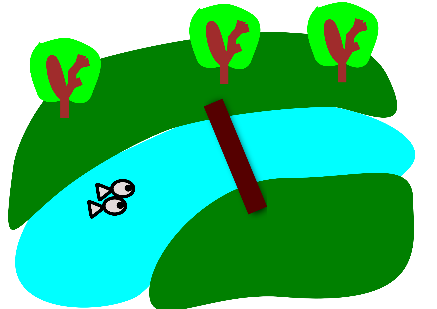 [Speaker Notes: (feminine/red noun)une rivière= There’s a river. Il y a deux rivières= There are two rivers. Il y a beaucoup de rivières= There are lots of rivers.]
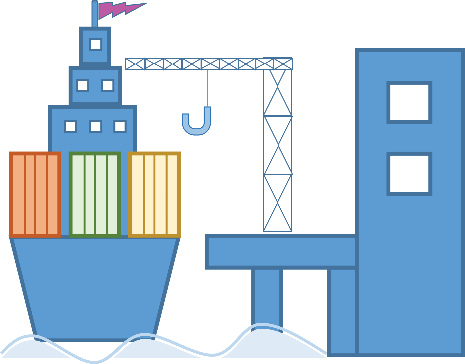 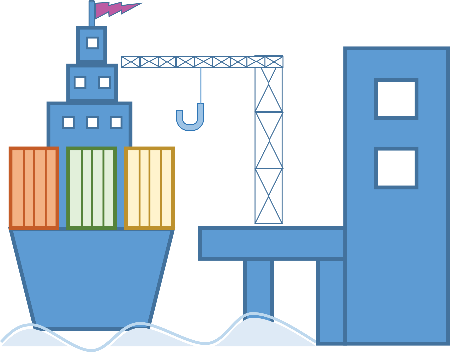 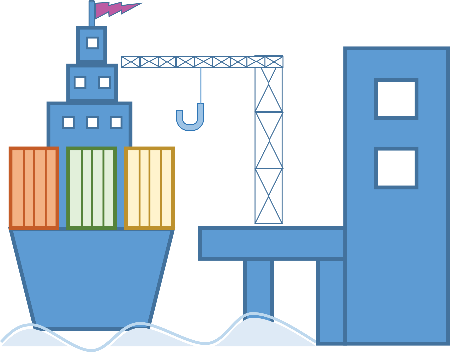 Il y a beaucoup de ports.
Il y a deux ports.
Il y a un port.
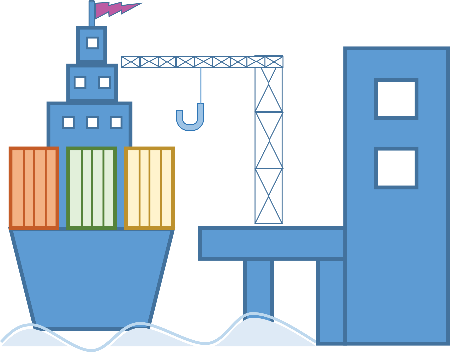 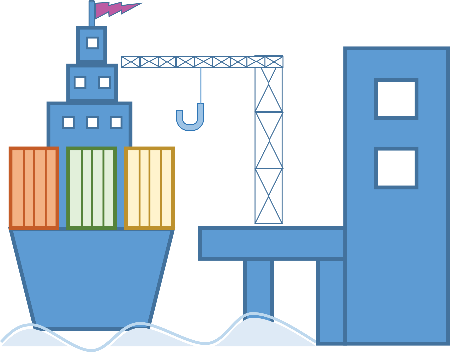 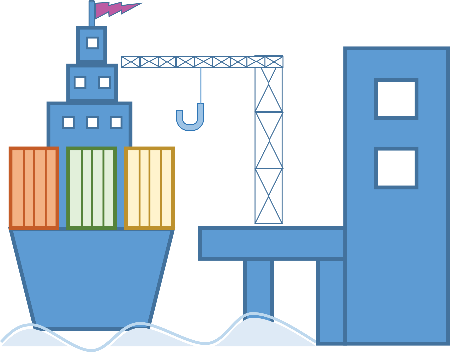 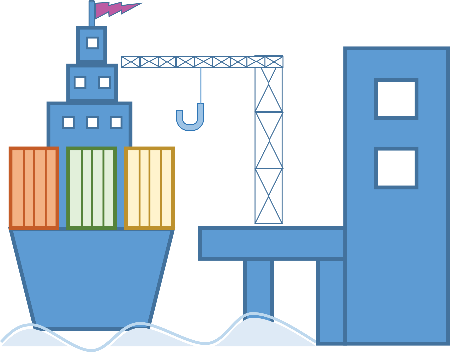 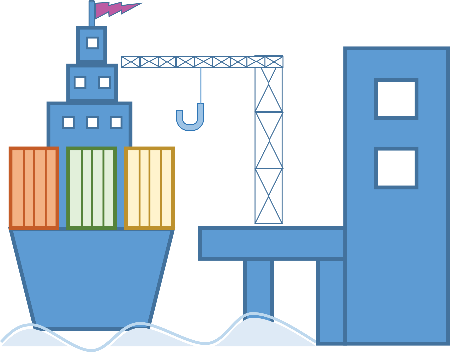 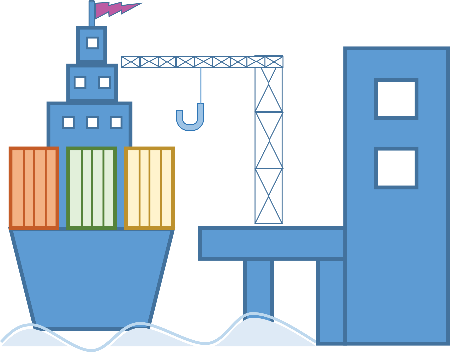 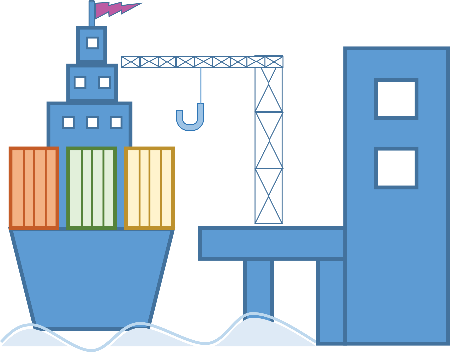 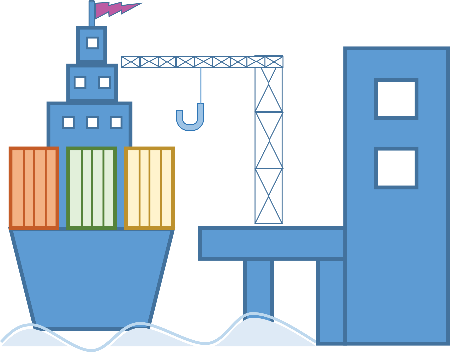 [Speaker Notes: (Masculine/blue noun) Il y a un port= There’s a port. There are two ports. There are lots of ports.]
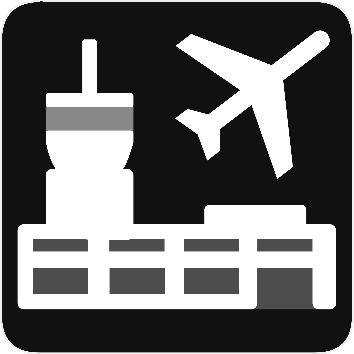 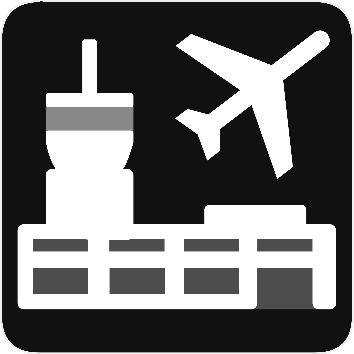 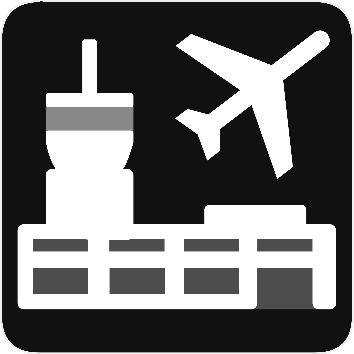 Il y a un aéroport.
Il y a deux aéroports.
Il y a beaucoup d’aéroports.
.
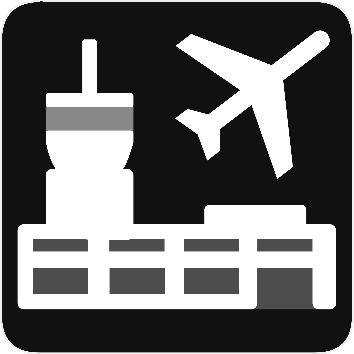 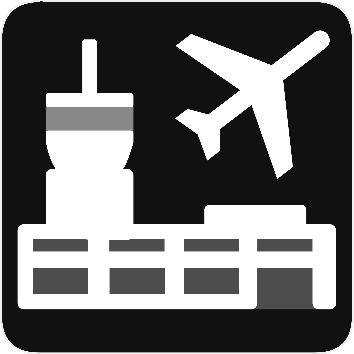 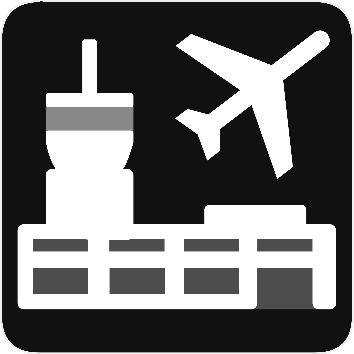 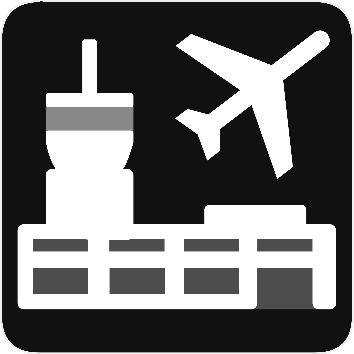 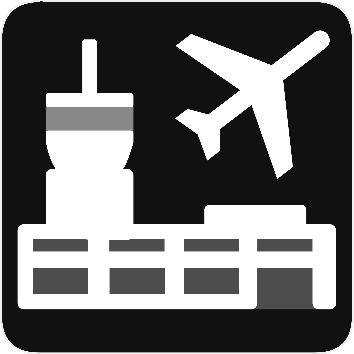 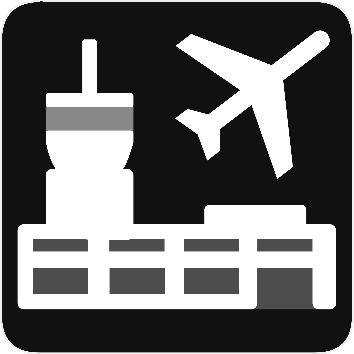 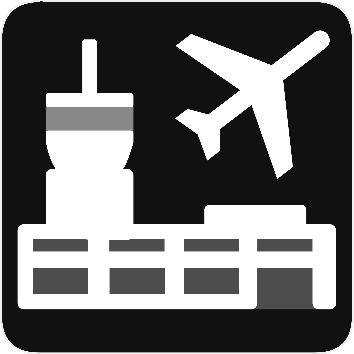 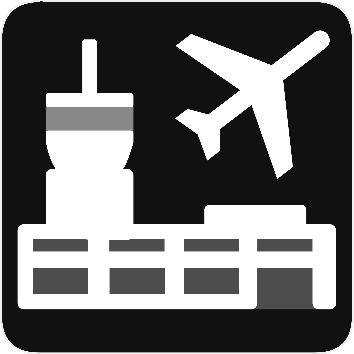 [Speaker Notes: (Masculine/blue noun) Il y a un aéroport = There’s an airport. Il y a deux aéroports.= There are two airports. Il y a beaucoup d’aéroports. = There are lots of airports.]
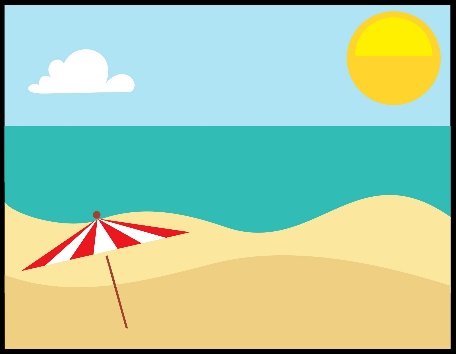 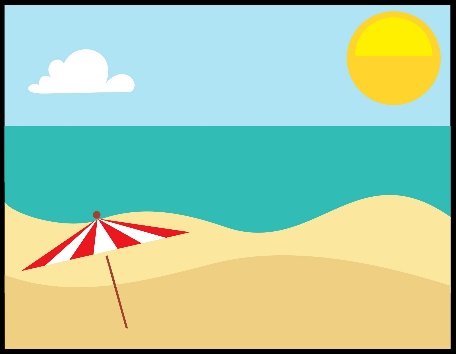 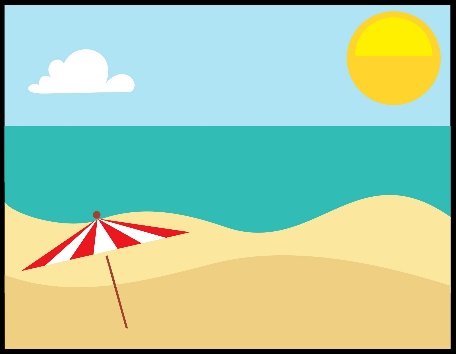 Il y a une plage.
Il y a deux plages.
Il y a beaucoup de plages.
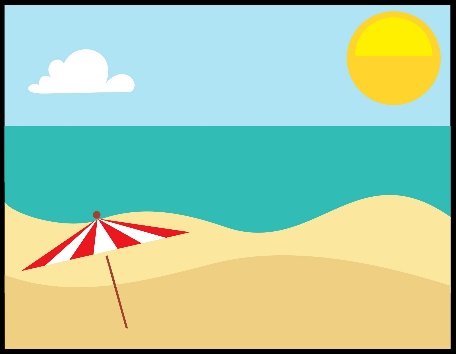 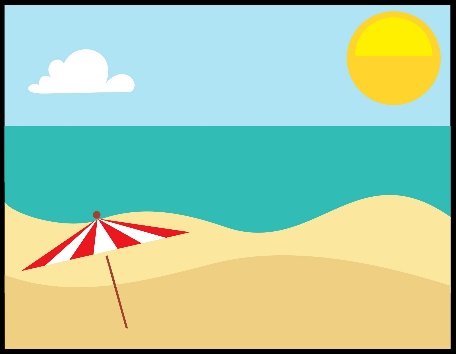 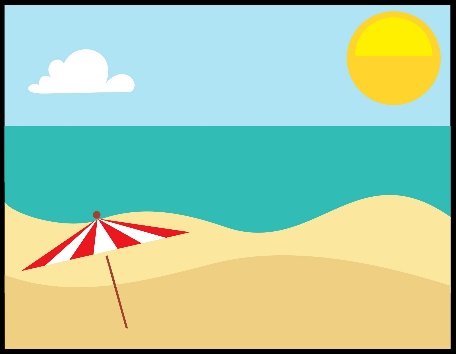 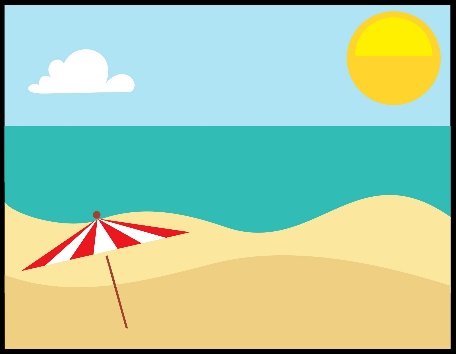 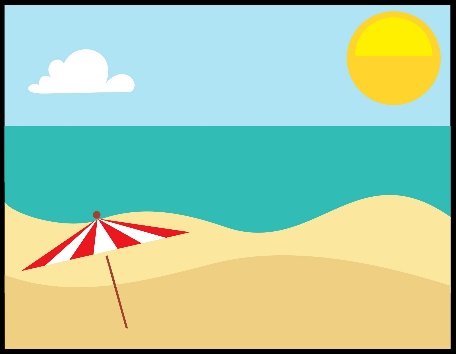 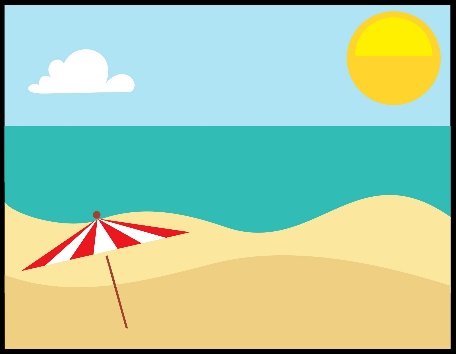 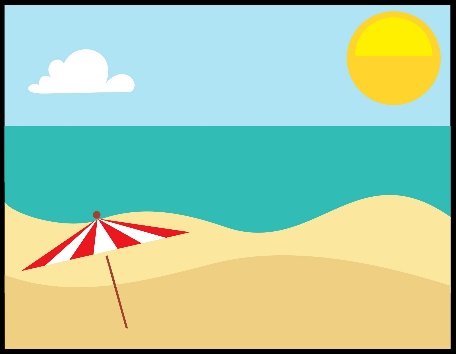 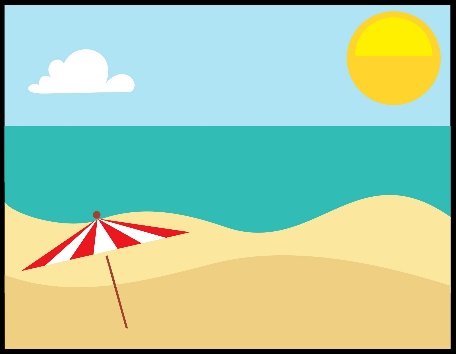 [Speaker Notes: (Feminine/red noun) Il y a une plage. = There’s a beach. Il y deux plages. = There are two beaches. Il y a beaucoup de plages. = There are lots of beaches.]
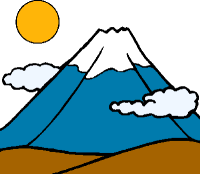 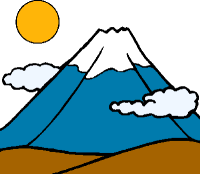 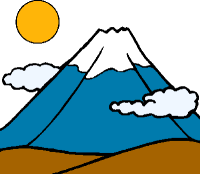 Il y a une montagne.
Il y a beaucoup de montagnes.
Il y a deux montagnes.
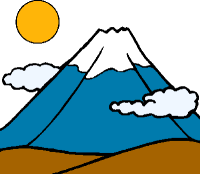 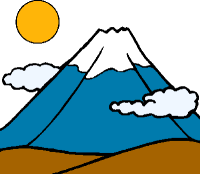 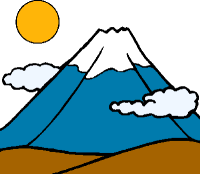 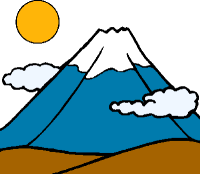 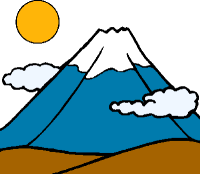 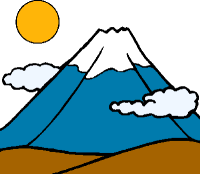 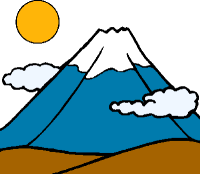 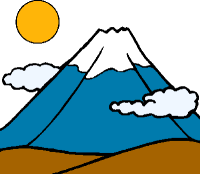 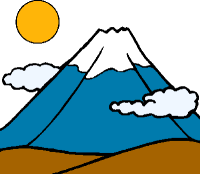 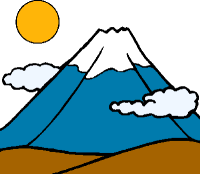 [Speaker Notes: (Feminine/red noun) Il a une montagne. = There’s a mountain. Il y a deux montagnes. = There are two mountains. Il y a beaucoup de montagnes. = There are lots of mountains.]
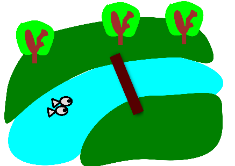 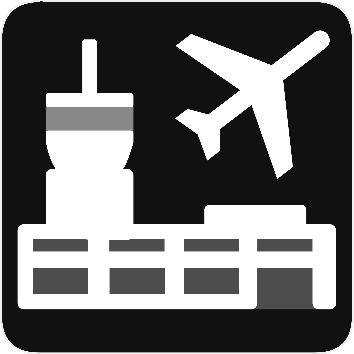 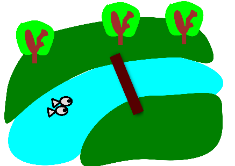 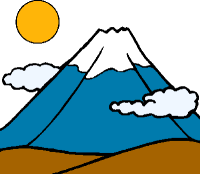 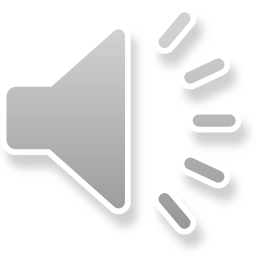 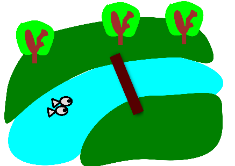 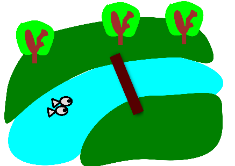 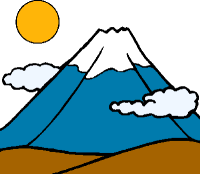 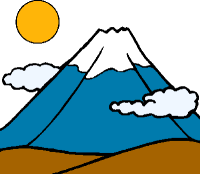 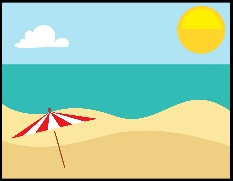 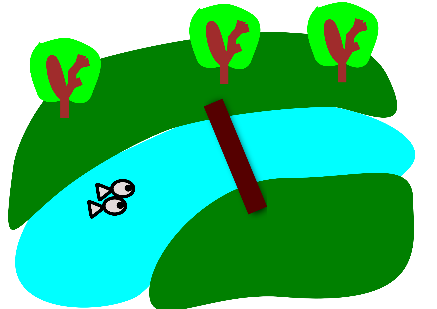 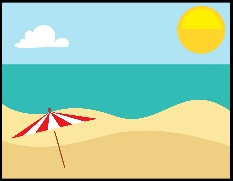 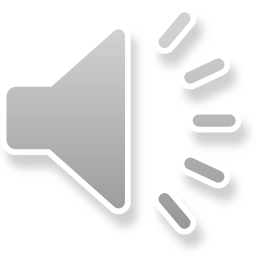 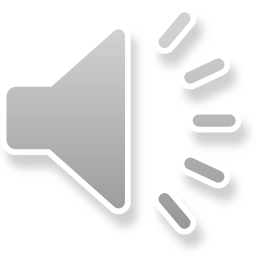 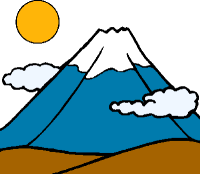 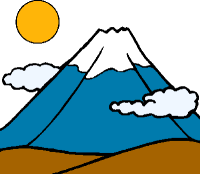 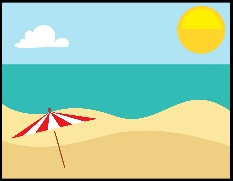 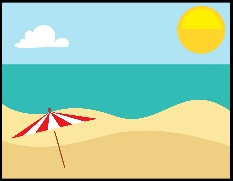 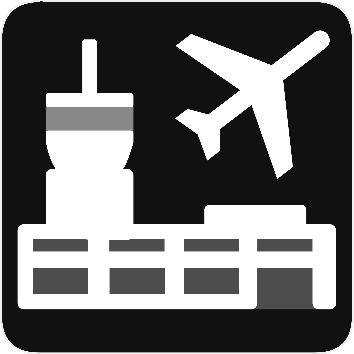 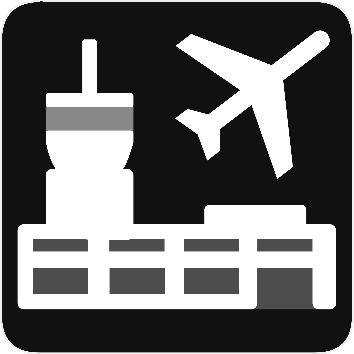 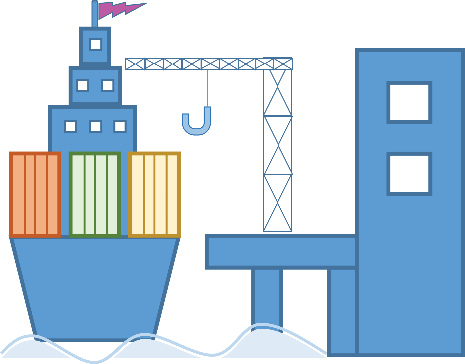 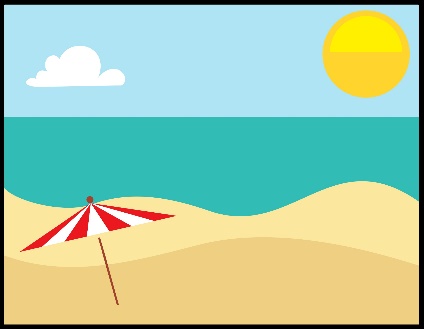 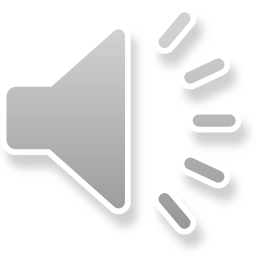 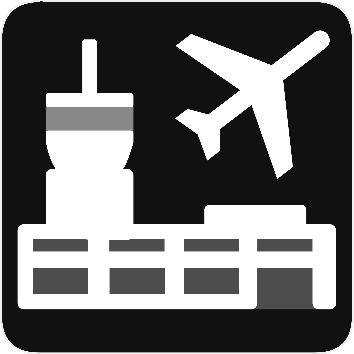 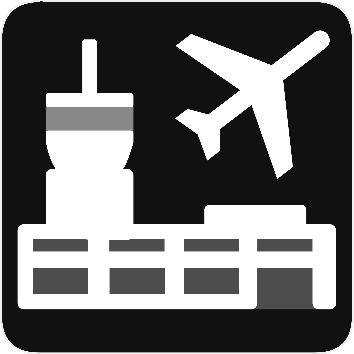 [Speaker Notes: Slide to practise recall of vocabulary]
1
[Speaker Notes: Listening slide 1Display this slide and freeze it. Go onto the other slide, which pupils must not see and click to play the audio.Call the items from left to right in 3 x rows at a slow, steady pace.  Pupils will try to place their cards in the same formation (3 x 3) on their desks.  I usually do this activity in pairs so they have more room to work.]
1
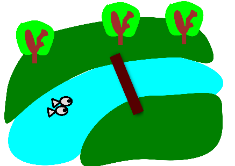 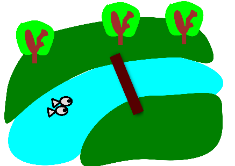 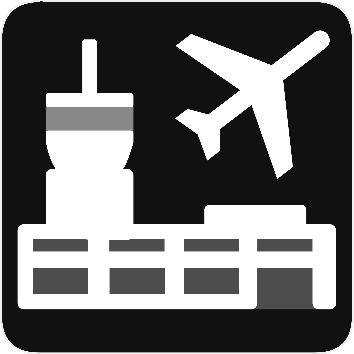 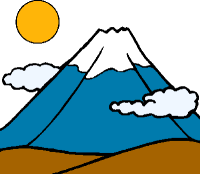 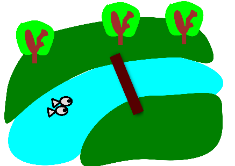 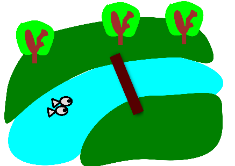 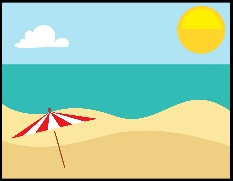 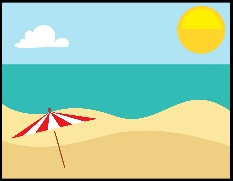 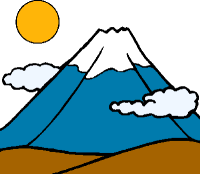 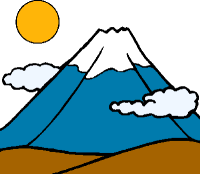 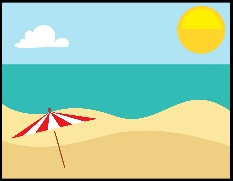 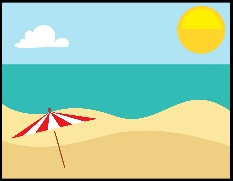 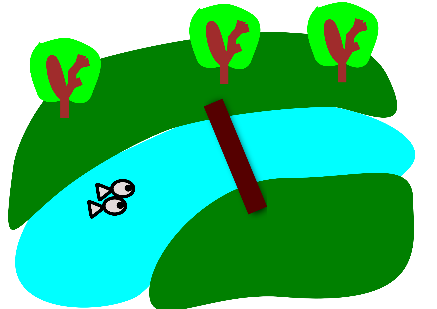 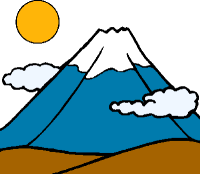 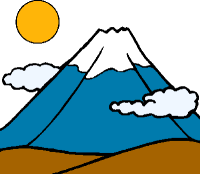 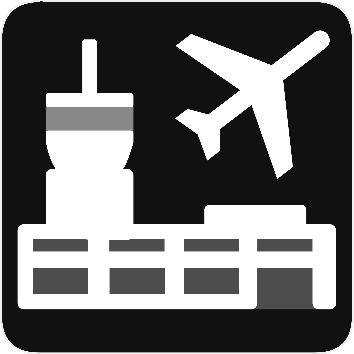 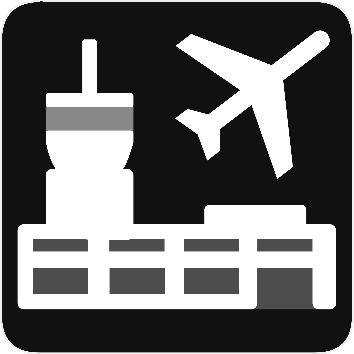 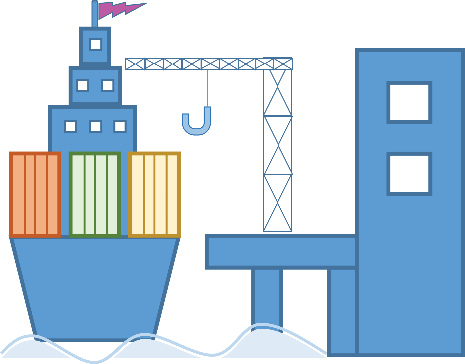 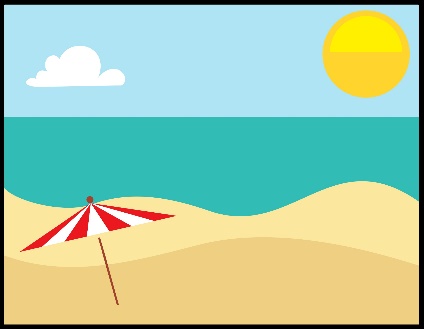 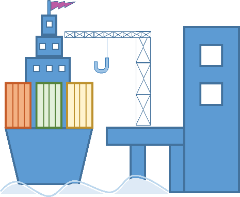 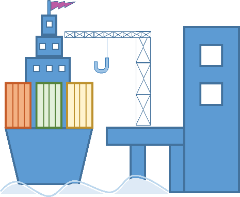 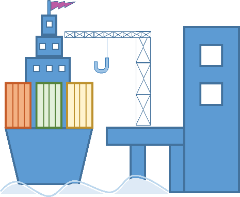 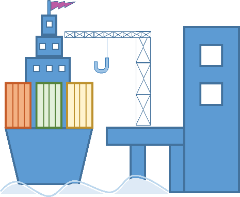 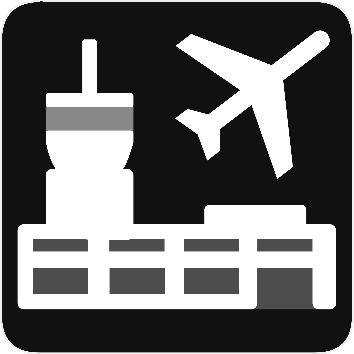 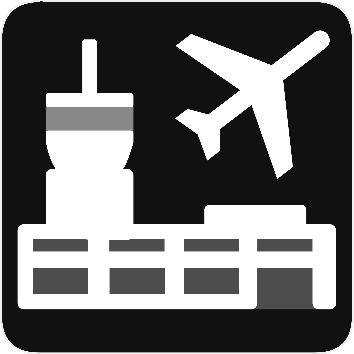 [Speaker Notes: Listening slide 1NB: Don’t display this slide.  Call the items from left to right in 3 x rows at a slow, steady pace.  Pupils will try to place their cards in the same formation (3 x 3) on their desks.  I usually do this activity in pairs so they have more room to work.]
2
[Speaker Notes: Listening slide 2Display this slide and freeze it. Go onto the other slide, which pupils must not see and click to play the audio.Call the items from left to right in 3 x rows at a slow, steady pace.  Pupils will try to place their cards in the same formation (3 x 3) on their desks.  I usually do this activity in pairs so they have more room to work.]
2
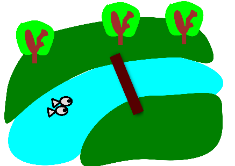 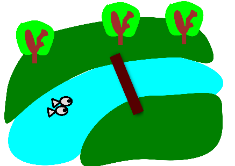 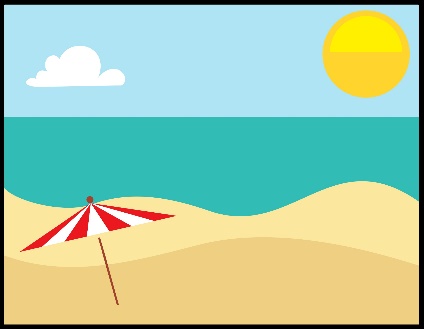 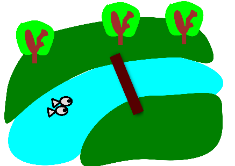 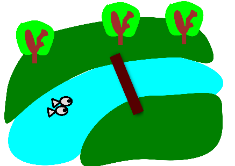 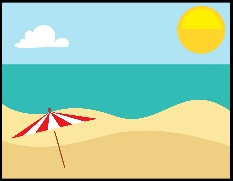 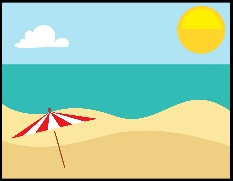 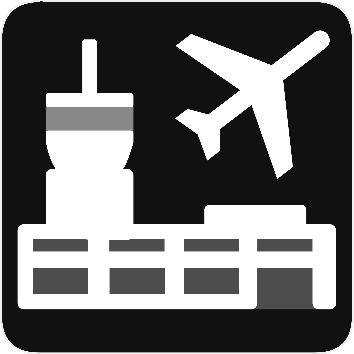 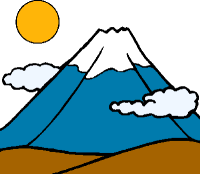 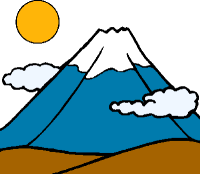 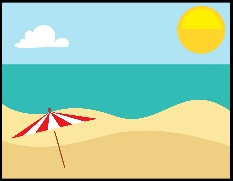 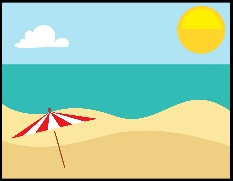 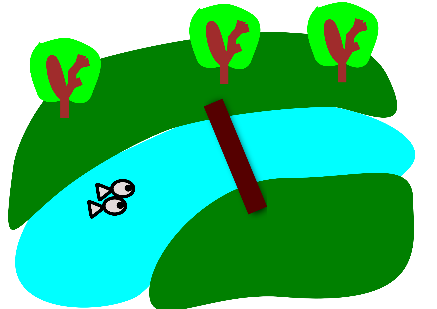 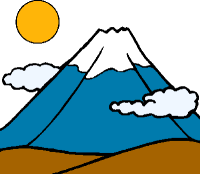 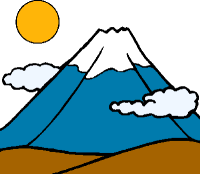 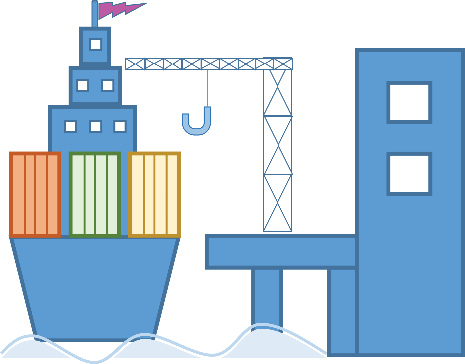 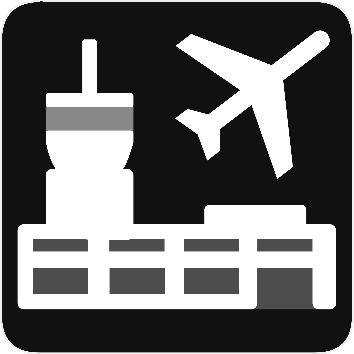 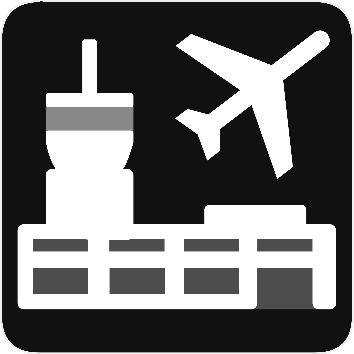 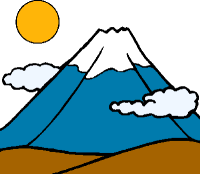 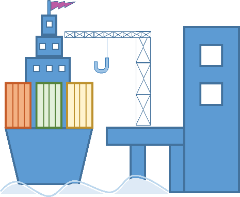 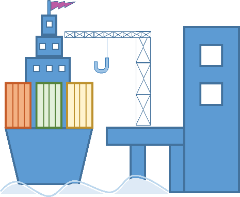 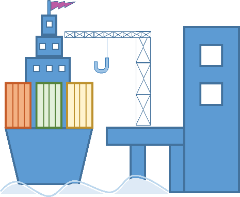 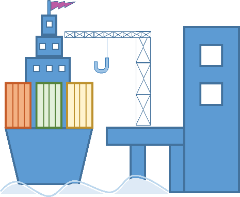 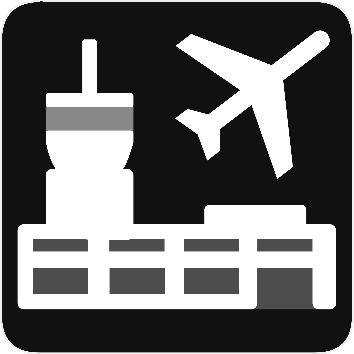 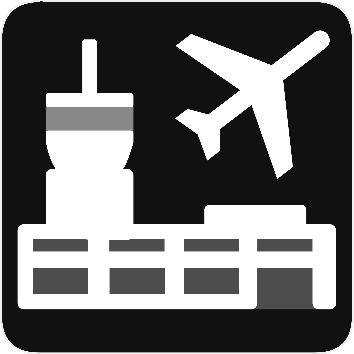 [Speaker Notes: Round 2 of the listening activity.Do the items a little faster this time.]
3
[Speaker Notes: 3rd time.   A little faster still…]
3
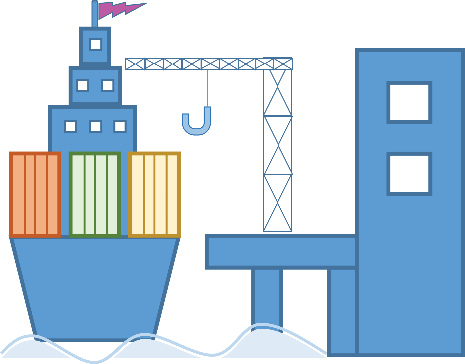 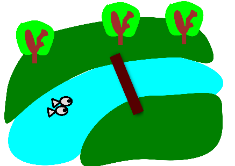 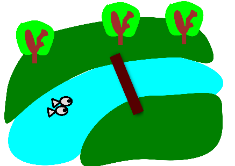 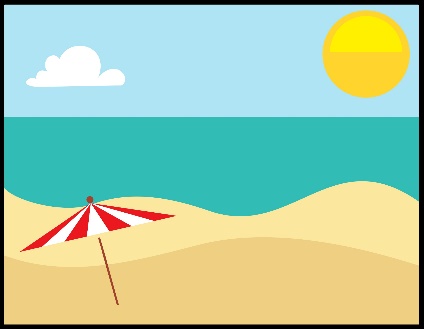 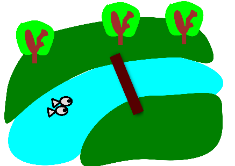 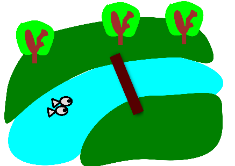 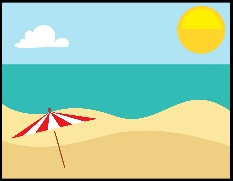 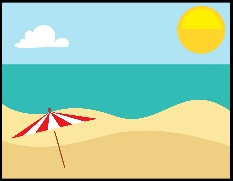 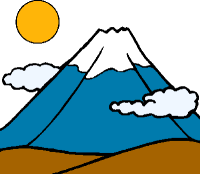 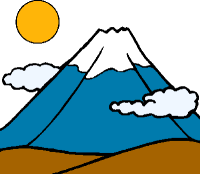 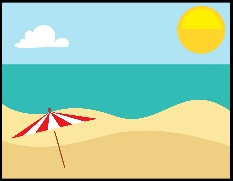 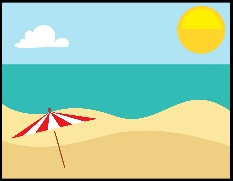 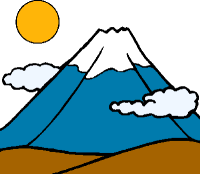 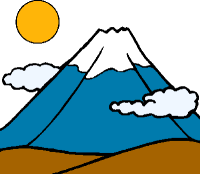 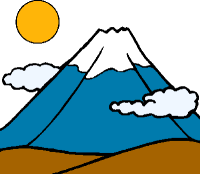 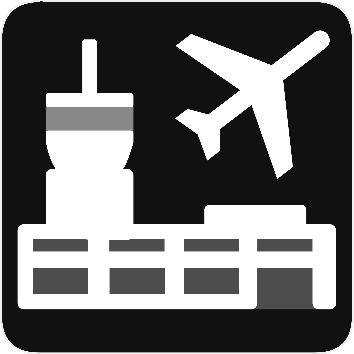 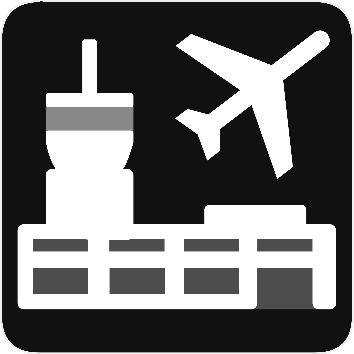 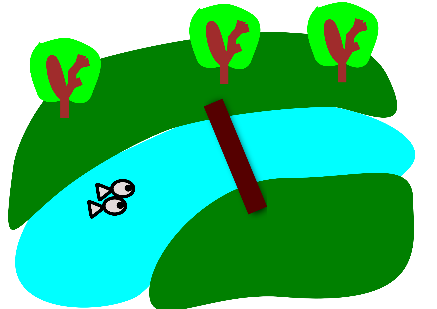 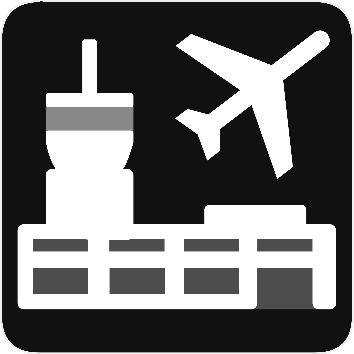 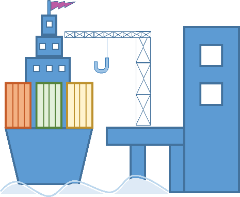 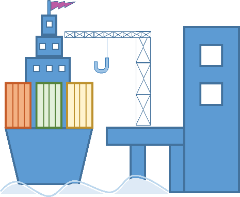 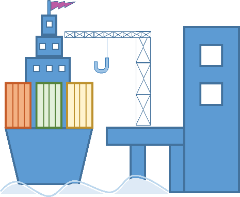 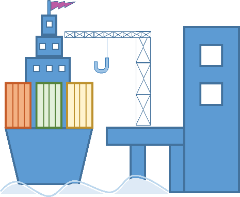 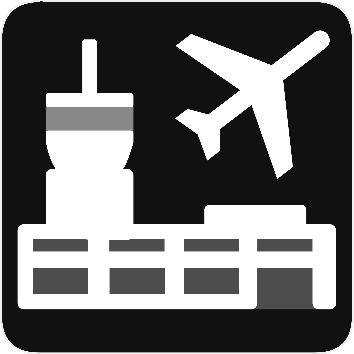 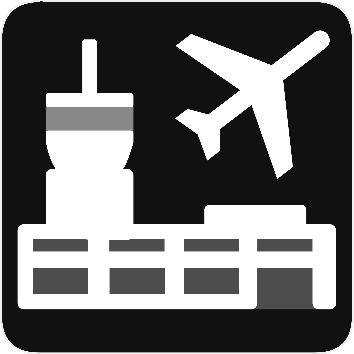 [Speaker Notes: 3rd time.   A little faster still…]
4
[Speaker Notes: Fastest round of all!]
4
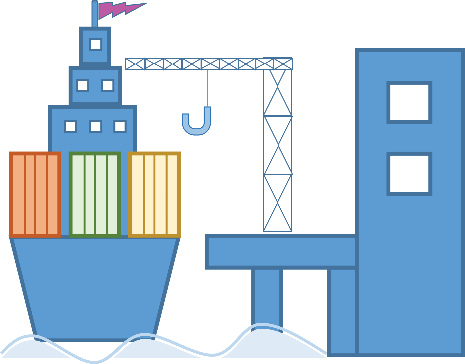 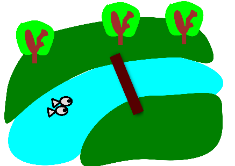 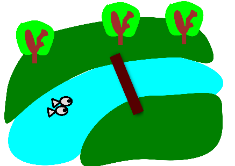 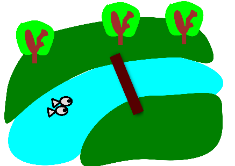 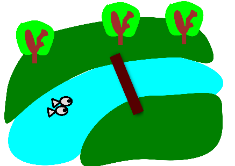 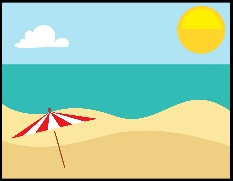 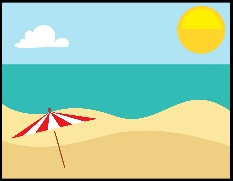 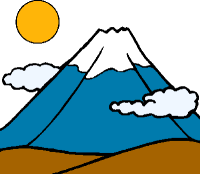 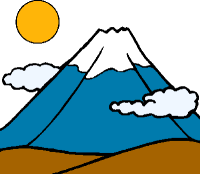 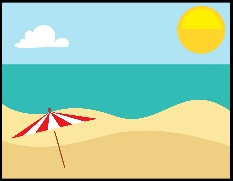 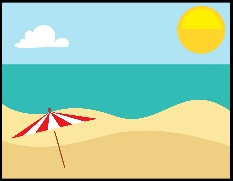 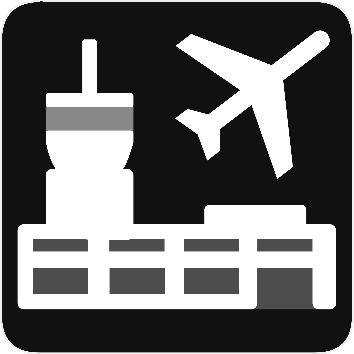 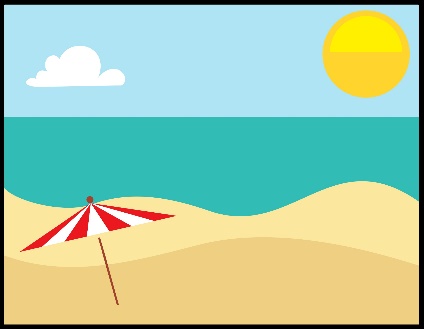 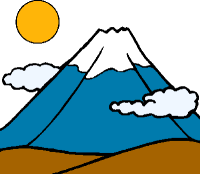 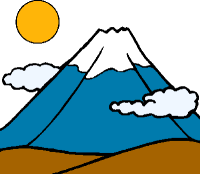 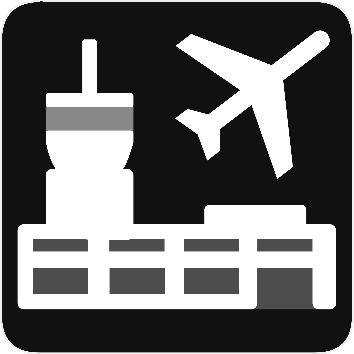 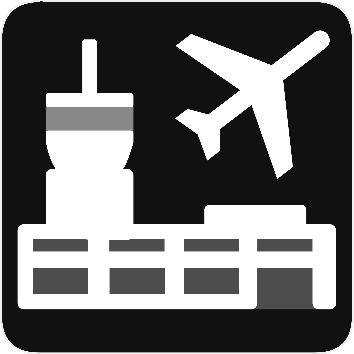 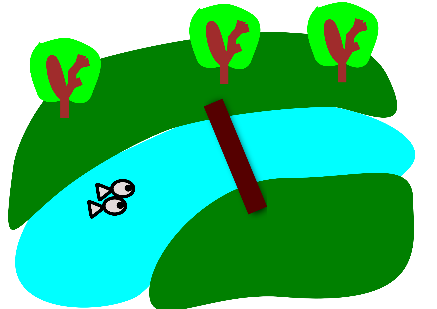 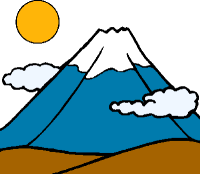 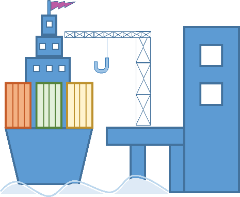 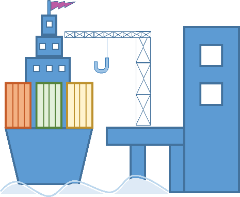 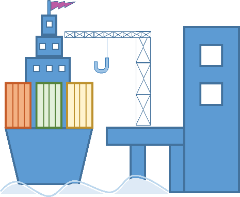 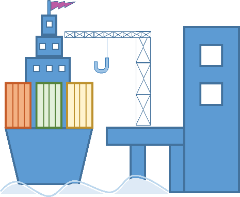 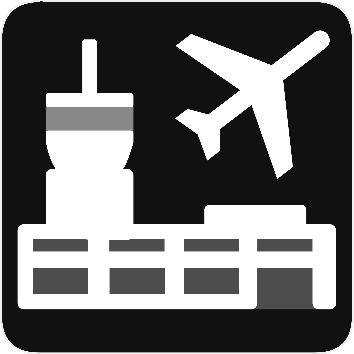 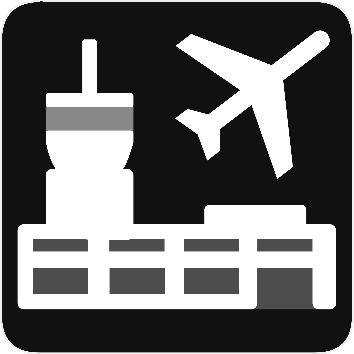 [Speaker Notes: Fastest round of all!]
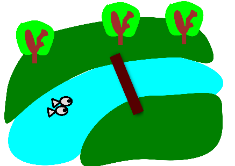 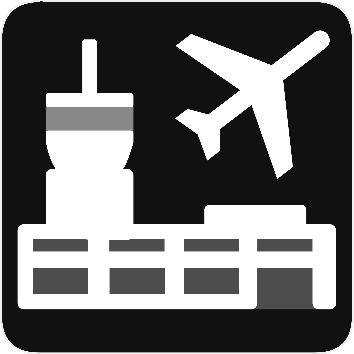 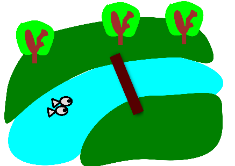 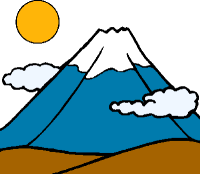 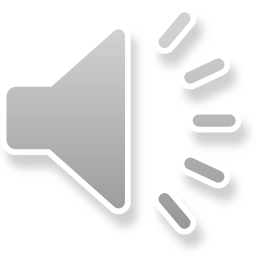 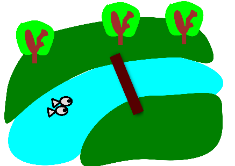 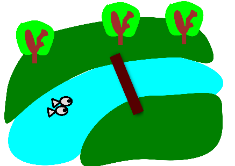 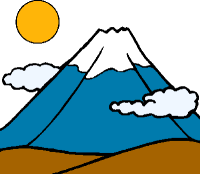 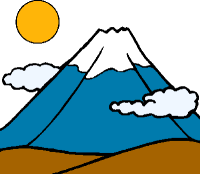 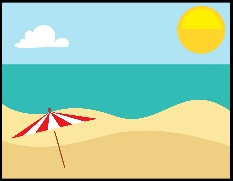 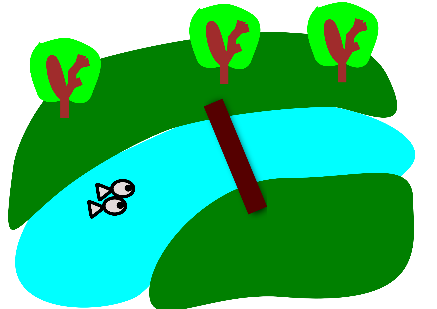 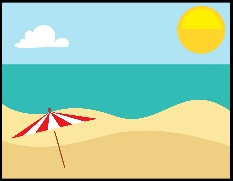 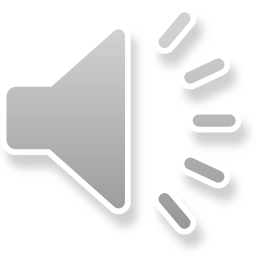 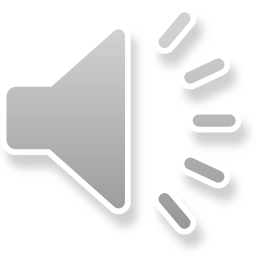 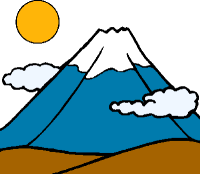 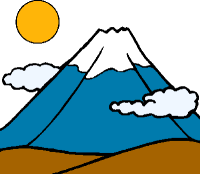 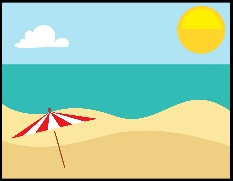 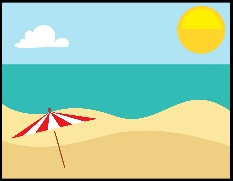 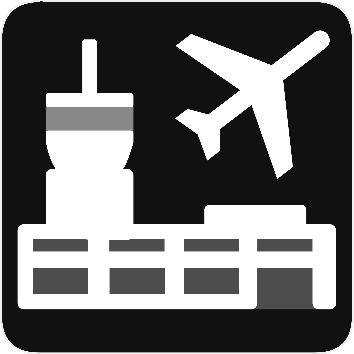 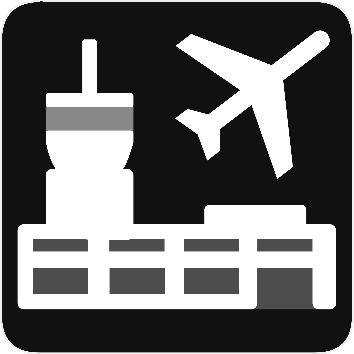 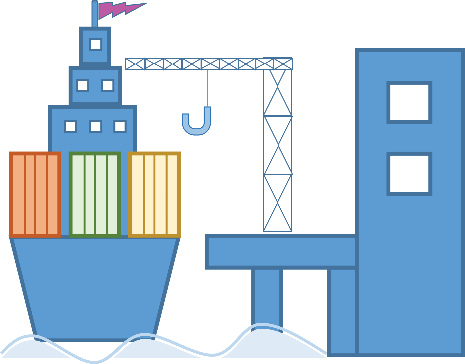 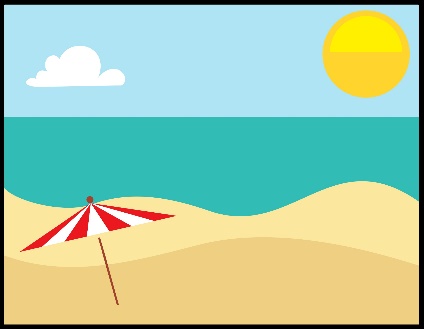 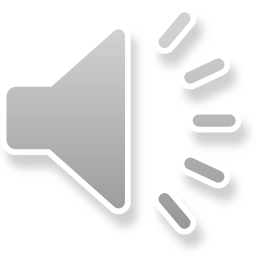 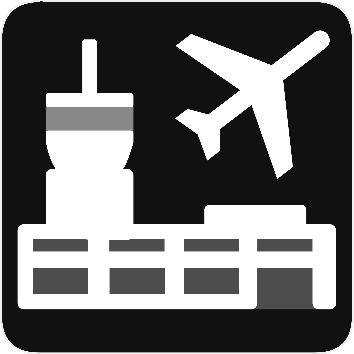 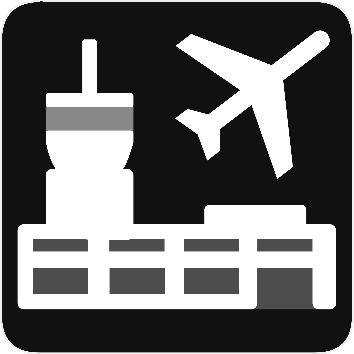 [Speaker Notes: Oral recall slide.]
Devoirs
Find the name and location in France of a famous example of each of these:
Beach
River
Mountain
Port
Airport
Come prepared to write the name of it and where it is in France.